PAIN
Dr Ahmed Talaat Temerek
Lecturer of OMFS
Assuit and South valley University
PAIN
“Pain is an unpleasant sensory and emotional experience associated with actual or potential tissue damage, or described in terms of such damage”.
 Pain has both physical and emotional components. The physical part of pain results from nerve stimulation.
PAIN
FACTS
Most common symptom in the maxillofacial area including mouth, face and neck.
Most common cause of emergency.
Pain usually arise after stimulation of receptors PERIPHERALLY and is modified CENTRALLY. 
Pain perception is complicated by CULTURAL, COGNITIVE AND EMOTIONAL FACTORS and modified by PREVIOUS DENTAL EXPERIENCE.
Pain may be of DENTAL or NON-DENTAL origin.
PAIN AND SENSATION DEFINITIONS
Allodynia – pain from a stimulus that would not normally cause pain 
Analgesia – absence of a pain in the presence of stimulation that would normally be painful
Anesthesia - absence of any sensation in the presence of stimulation that would normally be painful
Hyperalgesia - severe pain from a stimulus that would normally cause only slight discomfort
Paresthesia – an abnormal sensation that is either spontaneous or evoked as tingling, numbness or pricking e.g. pins, needles with no apparent stimulus.

Dysesthesia – unpleasant abnormal sensation that is either spontaneous or evoked. All dysesthia are a type of paresthesia but not all paresthesia are type of paresthesia.

Causalgia – burning pain, allodynia and hyperpathia after partial nerve injury
DIAGNOSIS
Chief complaint   PAIN
History of present illness
■ Current symptons:
– Onset
– Location
– Quality
– Intensity
– Frequency
– Duration
– Aggravating and alleviating factors
– Concomitant or associated features
– Past treatments
Questions for Pain
How would you describe your pain?
Sharp – Stabbing – Dull – Throbbing – Boring – Dull
Where is the pain most severe?
Point to the point of maximum intensity
How severe is the pain?
Does the pain prevent you from sleep or wake you up at night?
Is the pain continuous or does it come and go?
Questions for Pain
If it come and go , how long does it last for each time?
Does any thing cause the pain to start?
Does any thing makes the pain worst?
Does any thing makes the pain better?
Are there any other problem?
PAIN OF DENTAL ORIGIN
CHARACTER
Unilateral (unless both sides)
Never referred across to the other side of the face but may occur in ……………………….
Periodontal pain (acute periodontitis, Pericoronitis) is usually well localised and patient can point to involved tooth.
Pulpal pain is poorly localized and may be referred to another tooth of the same side or any tissue supplied by the ipsilateral trigeminal nerve branch.
The commonest cause of dental pain is the dental pulp.
PULPAL PAIN 
PERIODONTAL PAIN 
GINGIVAL PAIN 
BONE PAIN 
DENTURE BASE PAIN
PULPAL PAIN
Dentine sensitivity: due to dentine exposure. 
Cracked tooth: E only, E and D only, E D and Pulp, Root and Cr &Root.
Pulpitis: Hyperaemia, Acute pulpitis, Supprattive pulpitis, Chronic pulpitis and Chronic Hyperplstic Pulpitis.
PERIODONTAL PAIN 
Acute apical periodontitis of pulpal origin. 
Traumatic periodontitis.
Chronic apical periodontitis.
Acute periodontitis of gingival origin.
Periodontal – endondotic lesion.
GINGIVAL PAIN 
Traumatic Gingivitis.
Acute gingivitis
A.N.U.G.
Acute Pericoronitis.
Third molar infection.
Teething
Gingivitis due to other causes e.g. Lichen Planus and Mucous Membrane Pemphigoid.
BONE PAIN 
Dry socket.
Cyst.
Infected dental cyst.
Osteomyelitis.
Trauma.
Tumor
DENTURE BASE PAIN
PAIN OF NON-DENTAL ORIGIN
CHARACTER

Less common than pain of dental origin
The commonest cause temporomandibular joint disorder.
Neurologic
Trigeminal Neuralgia
Glossopharyngeal Neuralgia
H.Z.
Post-herpetic Neuralgia
Ramsay-Hunt Syndrome (Geniculate Herpes).
Bell`s Palsy.
Multiple sclerosis.
HIV infection
Intracranial Tumor.
Causalgia.
Vascular Pain
Migraine 
Cluster headache
Giant cell artreritis.
Paroxysmal Facial hemicranias.
Referred pain.  
Maxillary Sinus
Sinusitis 
Malignancy
Salivary Gland:
Acute sialadenitis (bacterial, viral, fungal)
Chronic sialdentitis
Sjogrene Syndrome
Malignancy
Stone, stenosis of duct, obstruction of duct orifice
HIV disease.
Mumps.
Oral mucosa:
HZ
Ramsay-Hunt Syndrome
Herpetic Gingivostomatitis
Late stage Carcinoma
Mucosal ulcers
TMJ/Masticatory muscles:
TMJ disorders
Fractures
Osteomyelitis
Infected Cyst
Malignancy
Ears
Ototis media
Eye
Glaucoma
Psychogenic
Atypical facial pain
Atypical odontalgia
Burning mouth syndrome
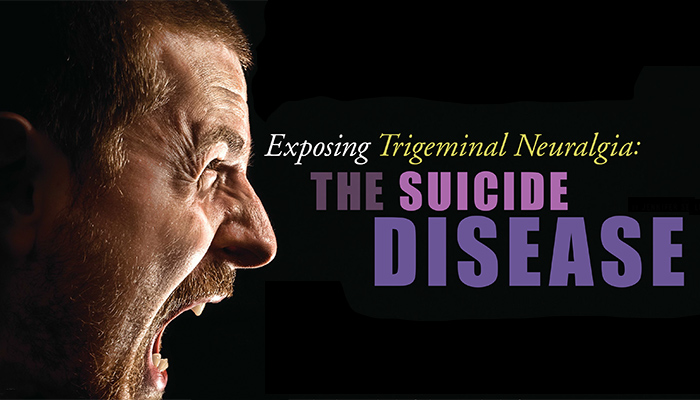 Definition:
A self limiting disorder characterized by instantaneous attacks, of sharp lancinating, shooting pain confined to the area of distribution of the trigeminal nerve and characterized by the presence of trigger zone.
Etiology:   UNKNOWN
Demyelination.
Vascular compression of the trigeminal ganglion in Pons region. 
Trauma or infection of the nerve.
Idiopathic.
CLASSIFICATION
Classic TN:
the most common form 
paroxysmal attacks 
pain has at least one of the following features: intense, sharp, superficial or stabbing, or precipitated by a trigger point or area. 
There is no clinical neurologic deficit on examination.
Symptoms of classic TN cannot be attributed to another disorder
Symptomatic TN: has all of the features of classic TN with the additional finding of a causative lesion, other than vascular compression.
Atypical TN: because it may meet most, but not all, of the diagnostic criteria of classic TN.
Incidence:
Involving areas supplied by the 2nd and 3rd divisions of trigeminal nerve (teeth, jaws, face and associated structures).
Incidence: 4/100 000
Age: more than 40 years of age, in affected patients under 40 years, suspect serious underlying pathology e.g. tumors or multiple sclerosis. 
Sex: Females are affected twice more than males.
The right side is affected more commonly than the left side.
Mostly Unilateral, bilateral is relatively uncommon.
The 2nd division of trigeminal nerve (V2) is more commonly than the 3rd division, on the other hand the ophthalmic nerve is involved only in 5% of cases.
Clinical features:
Signs
Tic Douloureux: Spasmodic contraction of face muscles due to the pain of trigeminal neuralgia.
Symptoms
Pain is limited to one of the three divisions of thetrigeminal nerve, most commonly the 2nd and 3rd divisions.
The pain of trigeminal neuralgia never crosses the midline. 
Pain is described as sharp and stabbing, electric shock, red hot needle type. It is of rapid onset, short duration and with rapid recovery. 
Paroxysms occur most commonly in the first hours after awakening.
The pain of trigeminal neuralgia is as clusters, patients having periods of daily pain, then periods of remission. The remission may last days, weeks, months or years.
Trigeminal neuralgia does not affect sleep.
This pain could be evoked by touch or even breeze to the trigger zone on the face or mouth or it is evoked spontaneously.
Trigger zone
Represent primary site of origin for pain provocation. 
Half-inch finger sign: The patient points to the trigger area with his finger without touching it, as this may precipitate the attack.
Differential diagnosis:
Presence of trigger zone and periods of remissions.
Clinical examination of other cranial nerves to exclude other causes.
L.A nerve block of the trigger zone will arrest pain for the duration of LA.
Diagnostic aids:
CT & MRI are used to exclude the presence of tumor.
Tegretol can be used for diagnosis.
Multiple sclerosis: Occur at younger age + mainly bilateral while trigeminal neuralgia is unilateral.
Cluster headache: headache occurs at night + No trigger zone.
Post-herpetic neuralgia: After herpes zoster of the 5th cranial Nerve + history of skin lesion prior to pain aids in the diagnosis.
Psychogenic Neuralgia: the distribution of pain is unanatomical, it may cross the midline with no trigger zone it is usually deep, vague, poorly localized.
Neoplasia: 
Intracranial neoplasms may cause facial pain if they irritate or compress the root or the ganglion of the trigeminal nerve. 
This may be indistinguishable from idiopathic trigeminal neuralgia and is usually termed symptomatic trigeminal neuralgia. 
D.D: by careful clinical examination + imaging the patients with facial pain of any type.
Glossopharyngeal neuralgia: The pain is unilateral in the throat and base of the tongue on one side, some­times radiating to the ear.
Pain of dental origin: e.g. pulpitis, A.D.A.A. periodontitis, pericoronitis.
Pain of osseous origin (dry socket and acute osteomyelitis).
Pain originating in T.M.J
Very brief.
Severe.
Lancinating pain.
Trigger zone.
Trigeminal nerve distribution.
Sleep not affected.
I. Medical treatment:
1. First line drug Carbamazepine (Tegretol):     
Action as Dilantin. 
Usually begin with 200 mg, 2 times daily and maximum dose of 1200 mg/day.
Side effect: liver toxicity, aplastic anemia, visual burning and dizziness.
2. Second line drugs
If the patient is unable to tolerate the side effects of carbamazepine or if the carbamazepine has been ineffective after 4 weeks at the maximum tolerated dose → the patient should be started the second-line drugs. 
The second line drugs are antiepileptic medicines including gabapentin, oxcarbazepine, baclofen, clonazepam and tricyclic antidepressants includ­ing amitriptyline & imipramine.
II. PERIPHERAL PROCEDURES
Trigeminal neuralgia can be modulated by interruption of any part of the trigeminal pathway, from peripheral sensory nerves to the nerve root entry zone. 
The supraorbital, infraorbital, or mental nerves are most commonly approached.
Thus local anesthetic blocks of peripheral nerves can be used as an emer­gency measure. 
Periph­eral nerve destruction usually by cryotherapy, alcohol injection, or nerve avulsion is used. 
The use of bone wax or silastic plugs at the foramen (Where the nerve has been avulsed) tends to slow down nerve regeneration with full sensation occur without return of trigeminal symptoms. Pain relief for 1-2 years.
GANGLION PROCEDURES
1. Radiofrequency Thermocoagulation
The radiofrequency needle passes into the foramen ovale to reach the trigeminal ganglion. 
When it is correctly placed, cerebrospinal fluid (CSF) should emerge on removal of the stylet because the ganglion contains CSF. 
The electrode is inserted just beyond the tip of the needle, and a low-amplitude current is applied using a lesion generator → produce a temperature of 55°- 60° in order to distruct the unmyelinated fibers of the ganglion. 
Action: electro-coagulation of trigeminal ganglion (Based on coagulation necrosis).
 
2. Glycerol Injection
The injection performed in the gasserian ganglion intracranially. 
Action: coagulation necrosis.
Drugs used are: 100% glycerol.
Periods of pain relief vary from 6-30 months.
Ganglionic lysis: Glycerol 100% is injected in the CSF of Meckel's cave to cause ganglion coagulation. It is a sensitive technique but gives reliable result of pain relief with no permant numbness.
GANGLION PROCEDURES
3. Balloon Decompression
A 12-gauge spinal needle is advanced only just into the foramen oval and the balloon catheter passed through it. 
When inflated, the balloon should take on the shape of Meckel's cave and should appear pear shaped. 
No more than 0.75 mL of contrast should be injected and the balloon should remain inflated for 1 minute.
4. Radiosurgery (Gamma knife):
It's an electromagnetic radiation with high energy.
Selectively affect the affected sensory root fibers of trigeminal nerve.
Disadvantages:
Short period of pain relief.
High recurrence.
IV. SURGICAL TREATMENT (Open Procedures):
1. Trigeminal Root Section:
It is an intra-cranial surgery in which the sensory roots of Gasserian ganglion are cut sparing the motor root.
Disadvantages:
Produces a permanent anesthesia of the areas supplied by cut nerves.
Rendering the patient liable to keratitis, particularly when the greater superficial petrosal nerve was dam­aged.
Cranial nerve damage (fifth, seventh, or eighth) from excessive retraction or manipulation.
Vascular damage.
Postoperative hemorrhage causing cerebellar or brainstem compres­sion.
IV. SURGICAL TREATMENT (Open Procedures):
2. Micro-vascular decompression "MVD"
A loop of an artery (usually superior cerebellar artery) which is resting on the trigeminal entry zone causing the nerve to produce the symptoms. 
In this operation the loop of the artery is dissected, elevated and then a small prosthesis are put to separate the artery from the nerve (called Jannetta – S operation
2. Pre-trigeminal neuralgia.
May reported by up to 20% of sufferers of TN.
It is an aching dental pain in a region where physical and radio­graphic examination reveals no abnormality.
Local anes­thetic block of the tooth arrests pain. 
Pre-TN responds to similar treatments as TN, beginning with anticonvulsant therapy.
Goes on to deteriorate in to TN.